Как хороша сирень душистая
 в саду бывает по весне.
 Поставим веточки пушистые
 в большой корзине на окне.
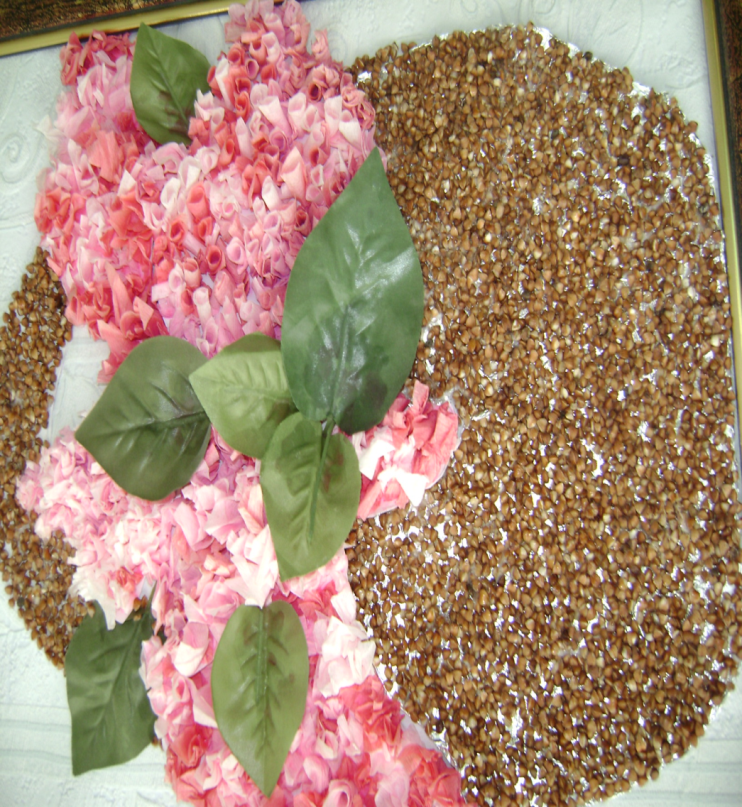